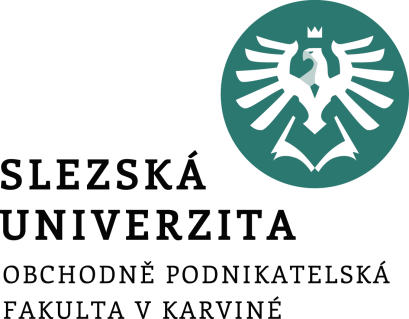 Empirické generalizace
3. seminář
Ing. Ondřej Mikšík
23.10.2023
Obsah
Vyhodnocení SWOT analýzy + quick recap
Jak zvýšit tržby firmy? (NBD model)
Dvojité ohrožení
Duplikace nákupu
[Speaker Notes: csvukrs]
Empirické generalizace
Empirické – podložené daty, ověřitelné
Generalizace – platí (skoro) vždy
[Speaker Notes: csvukrs]
Jak zvýšit tržby firmy?
[Speaker Notes: csvukrs]
Jak zvýšit tržby firmy?
Tržby (R) = cena (P) x počet prodaných ks (Q)
Předpokládejme, že cena je fixní – nemůžeme ji měnit

Jak zvýšit počet prodaných kusů?
[Speaker Notes: csvukrs]
Jak zvýšit počet prodaných kusů?
Potřebujeme:
Zvýšit počet prodaných ks jedním zákazníkem
Zvýšit počet zákazníků

Co je pro firmu prioritnější?
Opakovaně nakupující zákazníci Retence - loajalita
Noví zákazníci Akvizice
[Speaker Notes: csvukrs]
Akvizice vs retence
Co říká literatura?
- loajální zákazníci jsou klíčoví pro úspěch firmy
- nový zákazník stojí firmu 5x více
[Speaker Notes: csvukrs]
Věrnost - expectations
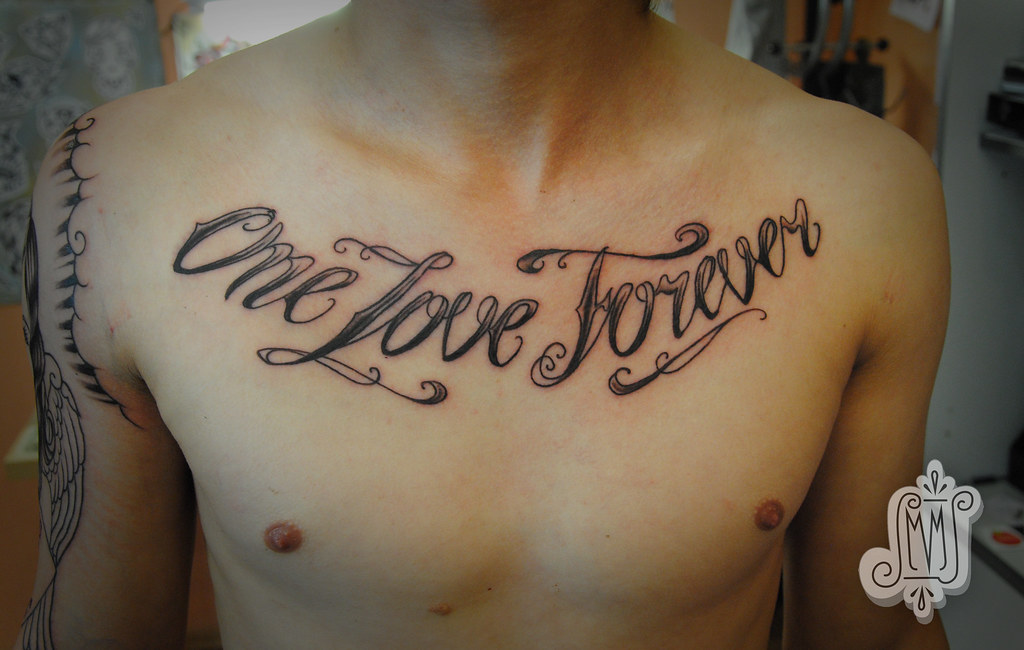 [Speaker Notes: csvukrs]
Věrnost - reality
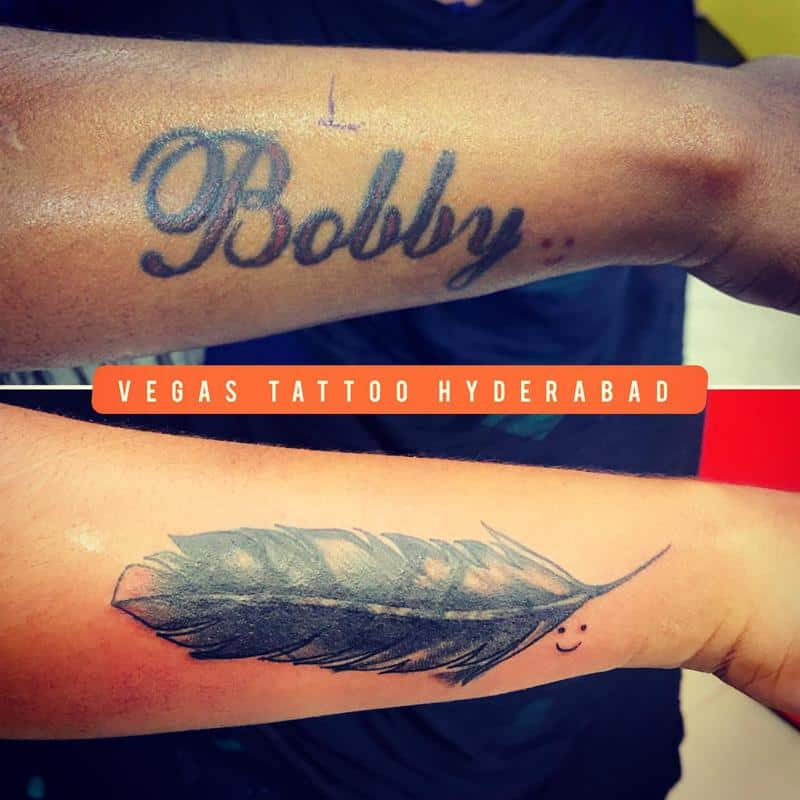 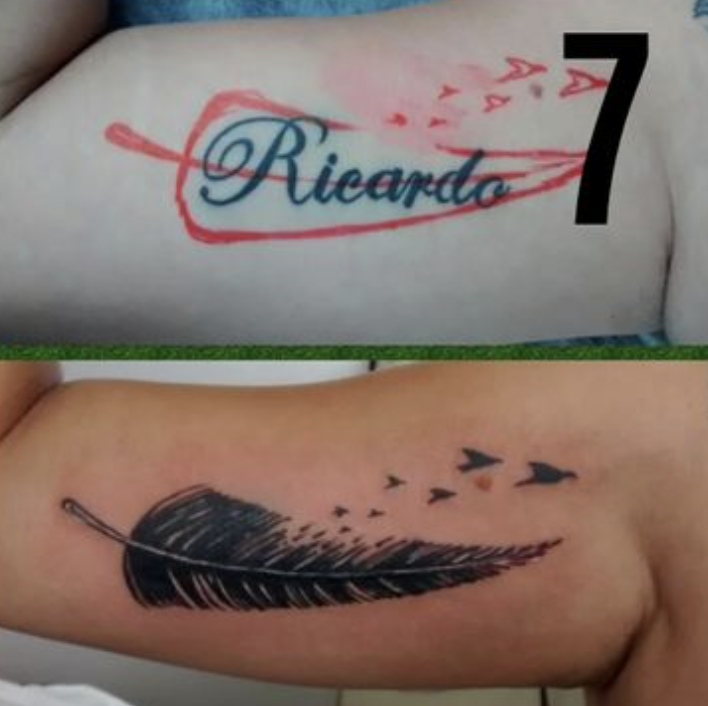 [Speaker Notes: csvukrs]
Akvizice vs retence
Co říkají empirická data?
- většina zákazníků nakoupí jen jednou
- tito zákazníci přinášejí většinu tržeb firem
[Speaker Notes: csvukrs]
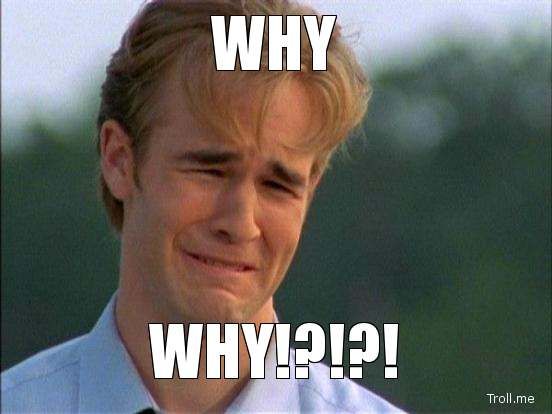 [Speaker Notes: csvukrs]
Proč literatura nahrává věrnosti?
Většina studií je založena na dotazování
[Speaker Notes: csvukrs]
Limity dotazování
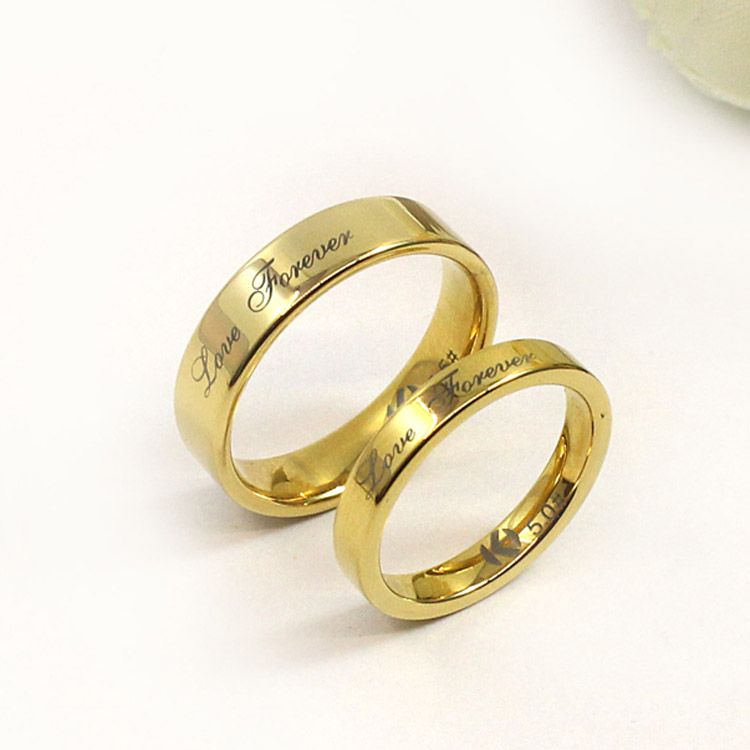 [Speaker Notes: csvukrs]
Limity dotazování
Rozvodovost v Česku je cca 50 %
[Speaker Notes: csvukrs]
Limity dotazování
Lidé
dělají něco jiného, než říkají, že dělají,
myslí si něco jiného, než říkají, že si myslí,
protože
chtějí vypadat lépe,
jsou ovlivnění aktuální situací,
dostanou zavádějící nebo účelové otázky,
v čase mění své postoje a preference,
jejich postoje / akce nejsou vědomé – funguje podvědomí.
[Speaker Notes: csvukrs]
Akvizice vs retence
Co říkají empirická data?
- většina zákazníků nakoupí jen jednou
- tito zákazníci přinášejí většinu tržeb firem
[Speaker Notes: csvukrs]
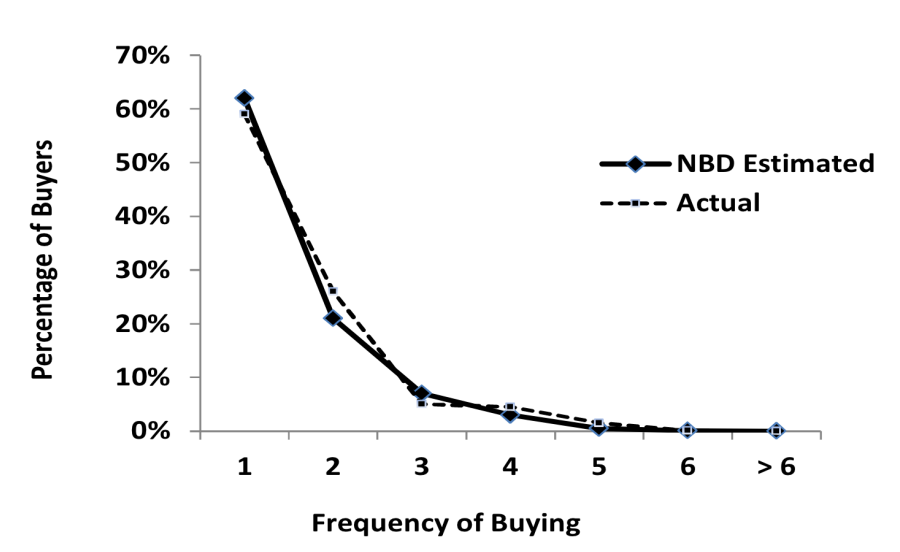 [Speaker Notes: csvukrs]
Jak zvýšit tržby firmy?
[Speaker Notes: csvukrs]
Jak zvýšit tržby firmy?
Akvizicí - Získáváním nových zákazníků – penetrace trhu
= Prodávat primárně těm, kteří ještě nenakoupili!

+ Spokojení zákazníci pak mohou nakupovat opakovaně
+ Retence je vedlejším efektem akvizice
- marketingová komunikace osloví jak nové, tak stávající
[Speaker Notes: csvukrs]
Dvojí ohrožení
[Speaker Notes: csvukrs]
Dvojí ohrožení (double jeopardy)
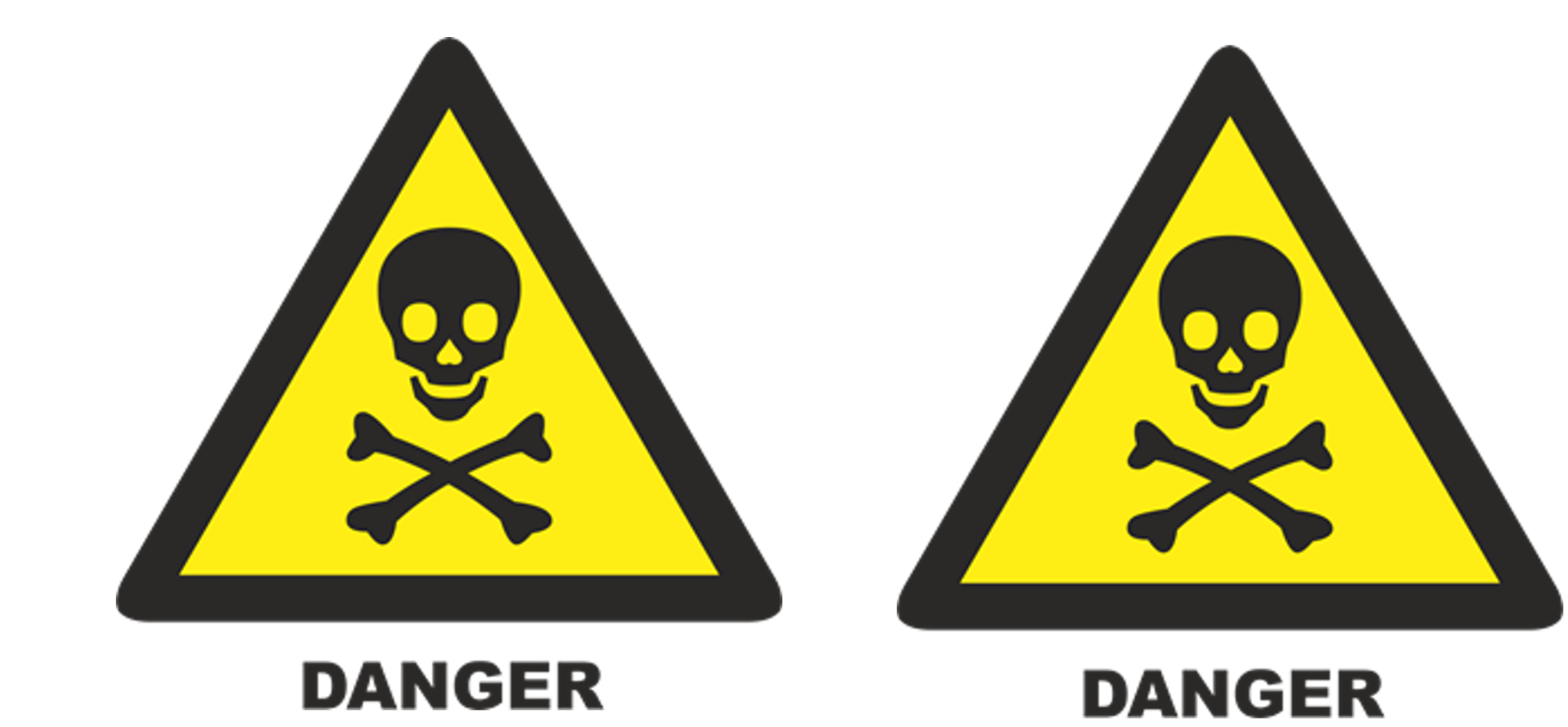 [Speaker Notes: csvukrs]
Dvojí ohrožení (double jeopardy)
Malé značky trpí dvakrát:
Mají méně zákazníků
Mají méně věrných zákazníků

Čím méně zákazníků, tím menší % věrných.
[Speaker Notes: csvukrs]
Dvojité ohrožení (double jeopardy)
Superloajální značky (Super-loyalty brands)
značky s vysokým tržním podílem a s nadprůměrnou loajalitou (frekvencí opakovaného nákupu).  

Nika značky (Niche brands)
menší značky s malým množstvím velmi loajálních zákazníků. 

Značky změny rychlosti (Change-of-pace brands)
značky s větším než očekávaným množstvím zákazníků, ale ti vykazují menší loajalitu.
[Speaker Notes: csvukrs]
Duplikace nákupu
[Speaker Notes: csvukrs]
Duplikace nákupu
Na trhu existuje omezené množství značek různé velikosti – Nike, Vasky, Karvinský švec
Každá značka má určitý počet zákazníků, kteří nakupují i u konkurence
Čím větší je konkurent, tím více mých zákazníků u něj nakoupí
Velké značky jsou tedy ve výhodě – double jeopardy strikes again!
[Speaker Notes: csvukrs]
Přirozený monopol
[Speaker Notes: csvukrs]
Přirozený monopol
Populární produkty / značky přitahují méně znalé kupující dané kategorie
Raději si koupím „osvědčené“ boty Nike než boty no name značky, i když by mohly být kvalitnější – nemám informace, sázím na popularitu
Menší značky by tedy měly komunikovat konkrétní produkt než kategorii jako takovou

Příklad:
Kupte si TOP outdoor boty Hill King 31 za 1 999 Kč – zákazník kupuje konkrétní produkt.

Kupte si TOP outdoor boty – zákazník hledá outdoor boty a dá přednost populární značce.
[Speaker Notes: csvukrs]
Úkol za 2 body
Tým, který jako první dokáže vysvětlit aspoň 1 empirickou generalizaci spolužákům, získává body.
[Speaker Notes: csvukrs]
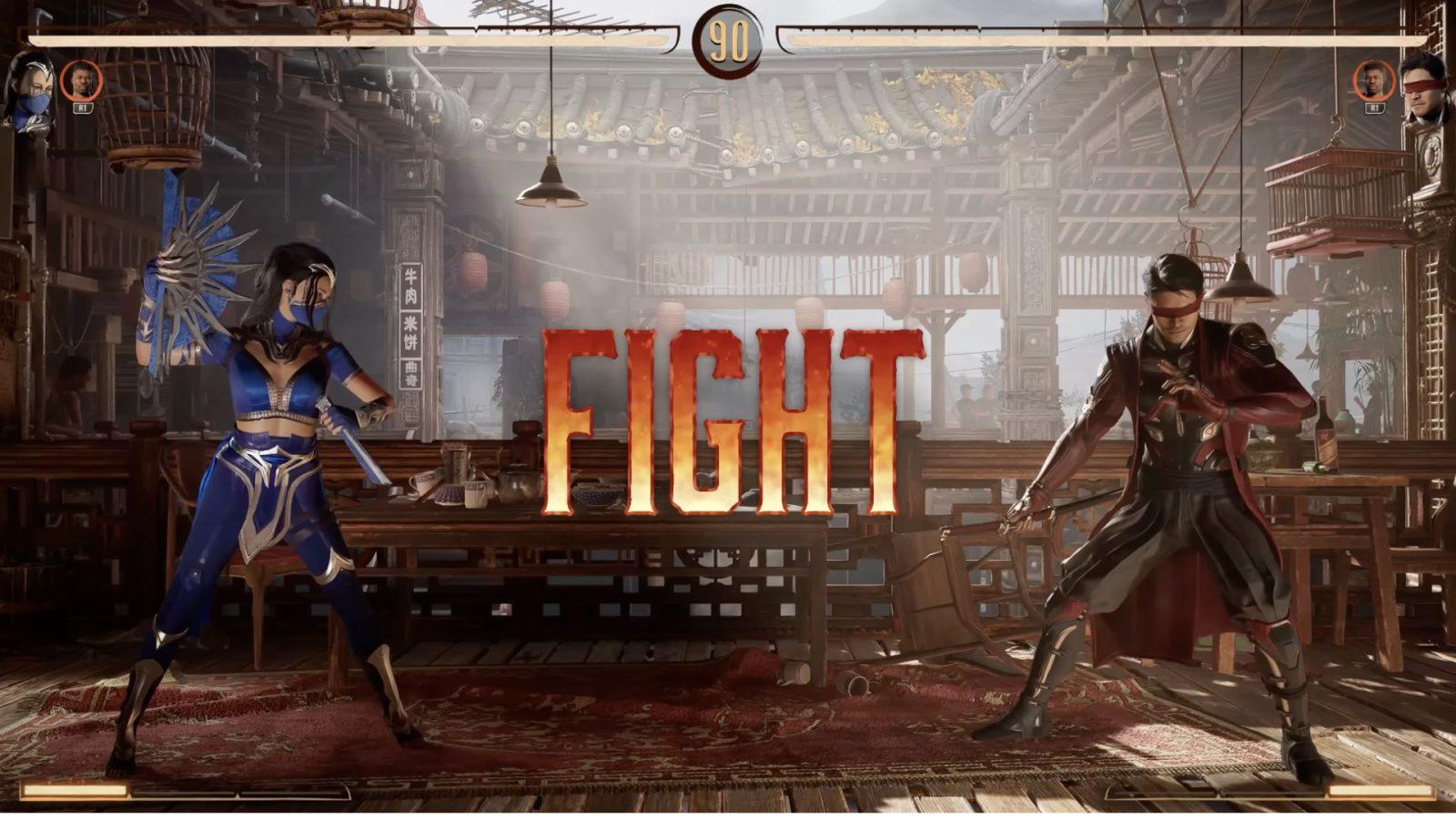 [Speaker Notes: csvukrs]
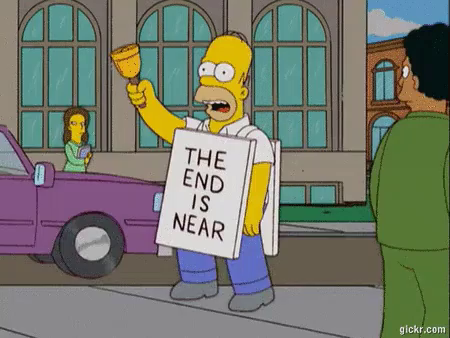